Connor Creek Flooding
Community Meeting
Ocean Shores Outdoor Recreation Club
March 21, 2024 -- 6:00 PM
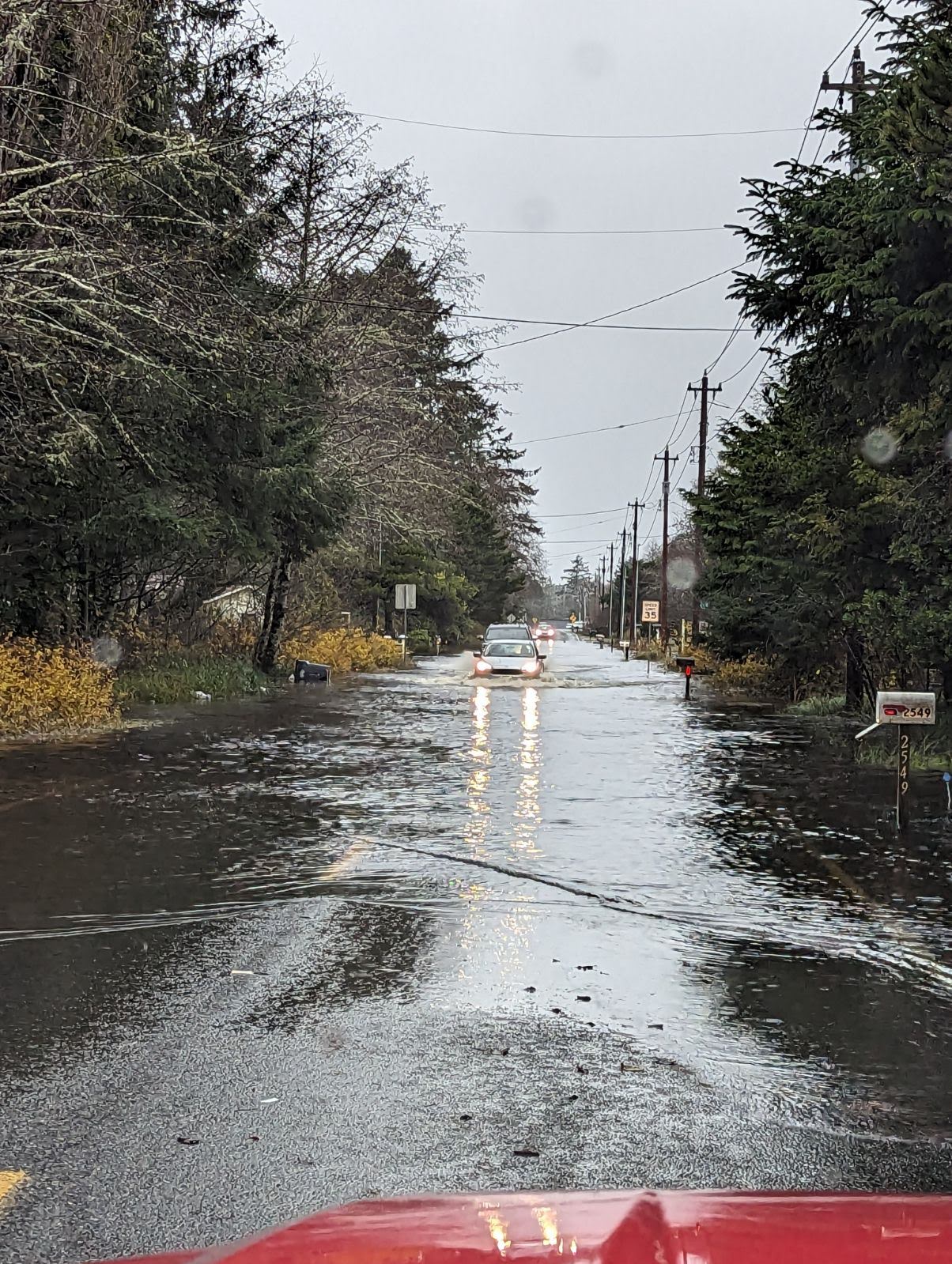 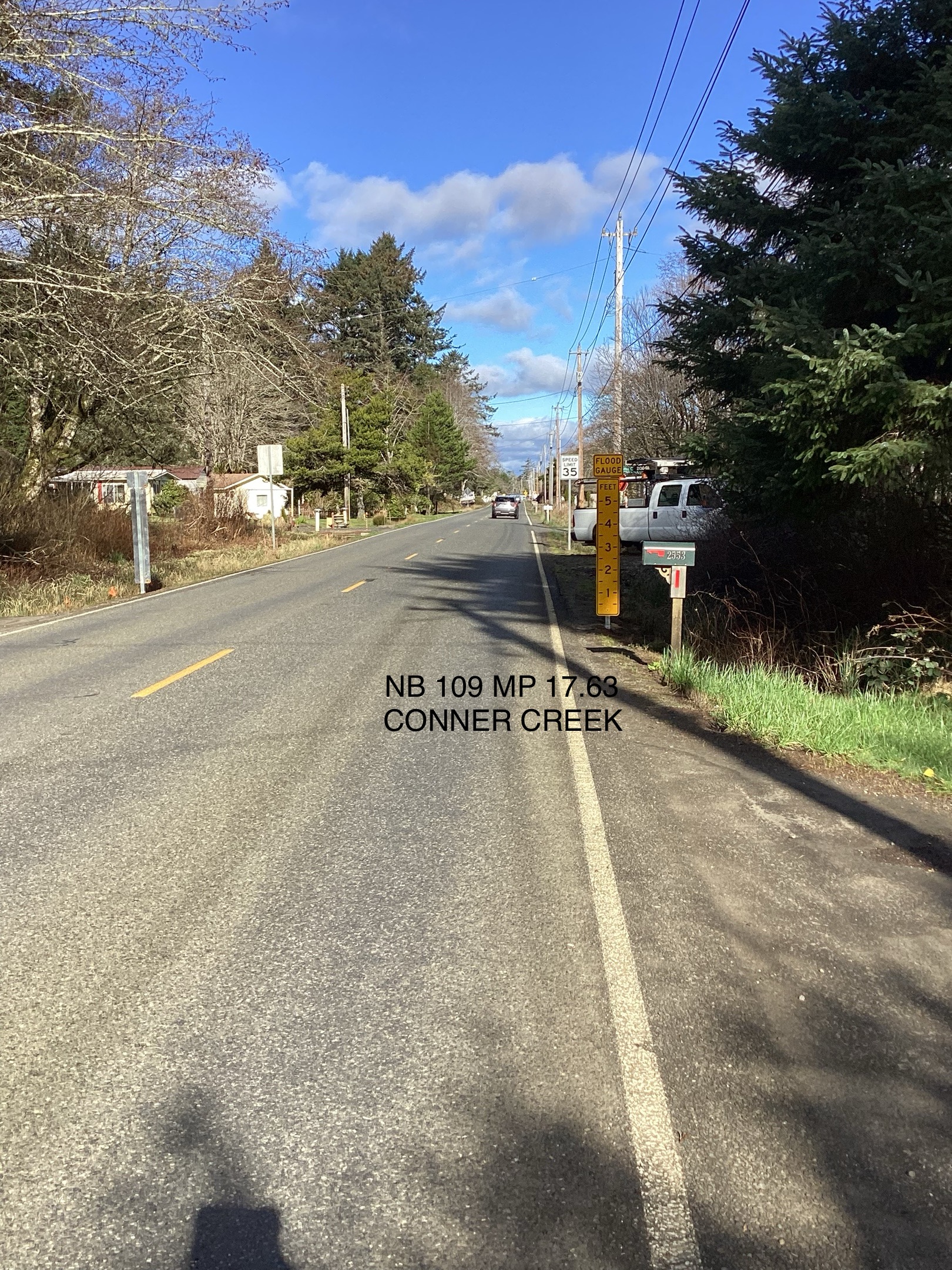  12-05-2023
2-13-2024 
Thank you WSDOT!
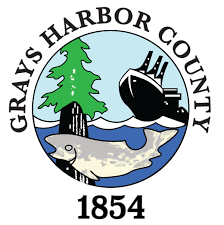 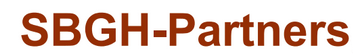 Today’s Presentation
Provide update on activities since last meeting (1-18-2024).

Discuss Connor Creek Implementation Group perspective on formation of a drainage district.

Discuss schedule and next steps.
Link to this presentation:
Connor Creek Community Meeting 3-21-2024
Scott Boettcher
SBGH-Partners
360/480-6600
scottb@sbgh-partners.com
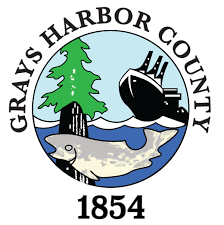 Connor Creek Community Meeting
2 of 11
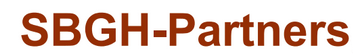 A.  Activities Since Last Meeting
Updated Problem statement . . . 
     “Connor Creek presents a chronic, complex, and historically unaddressed flooding problem adversely affecting North Beach residents, visitors, businesses, and emergency responders alike that has steadily gotten worse since about 1987.”
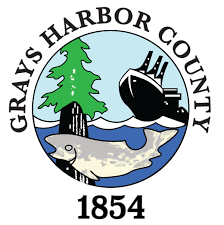 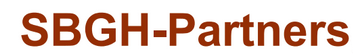 Connor Creek Community Meeting
3 of 11
A1.  Flood Signs
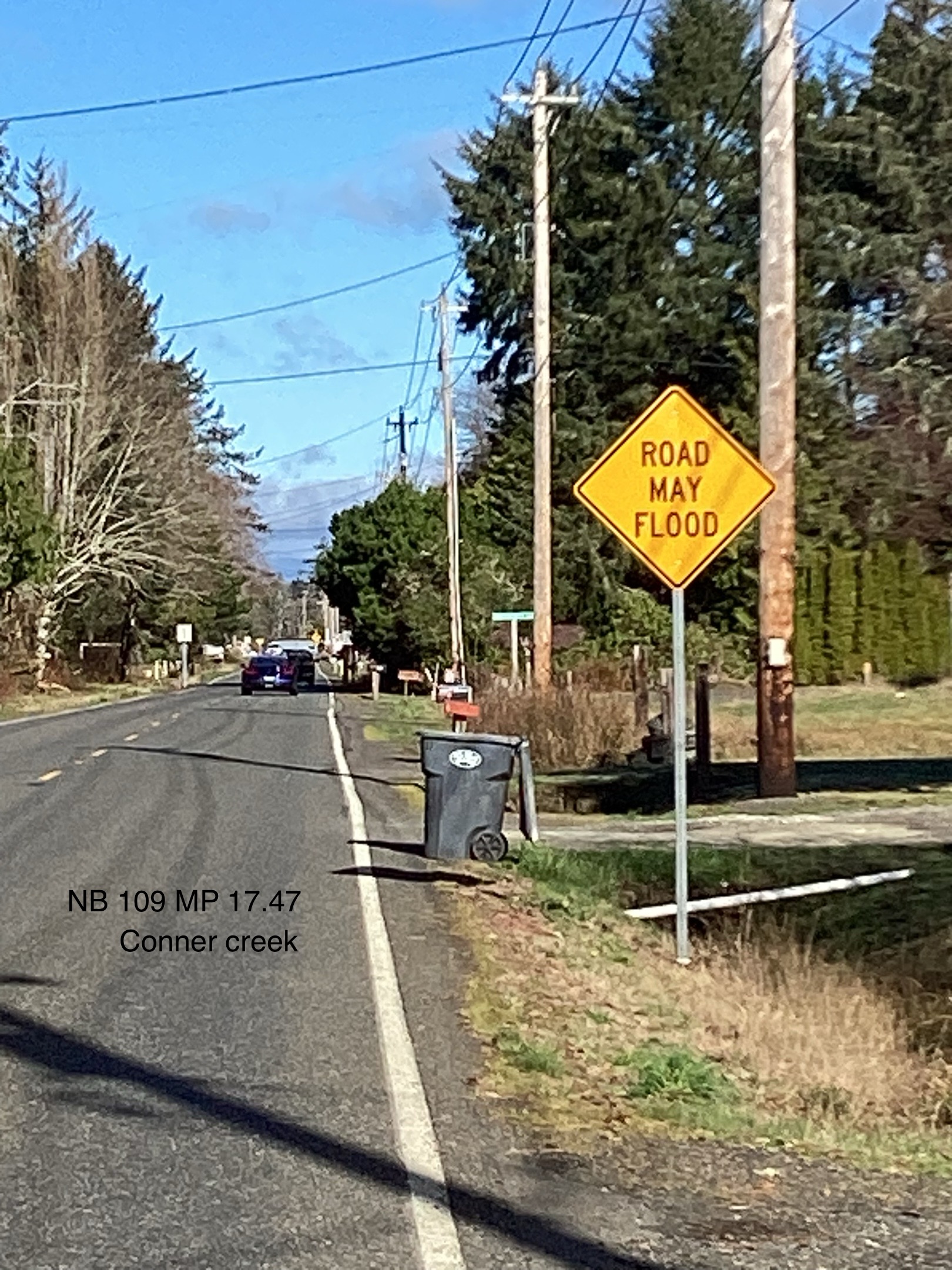 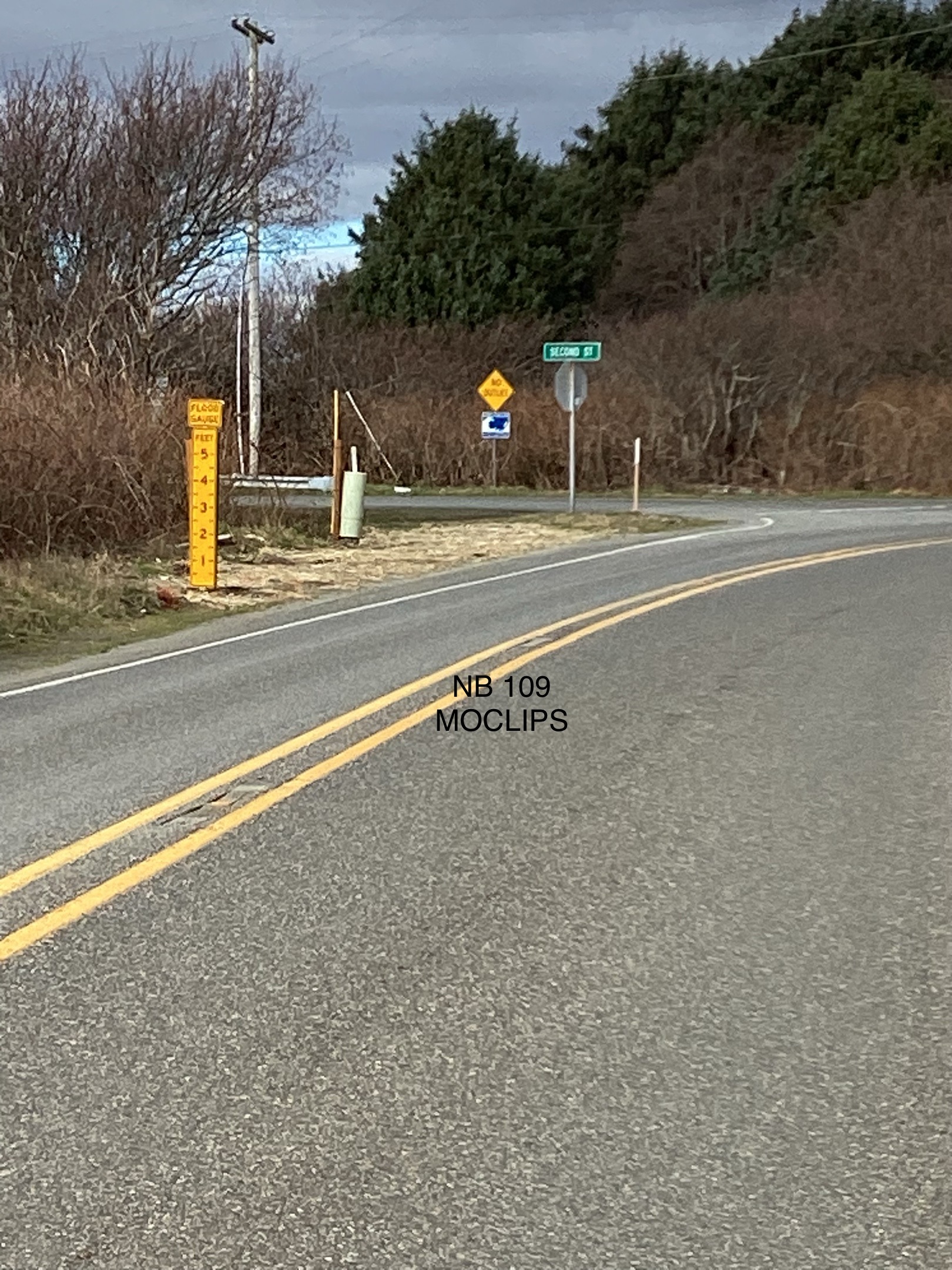 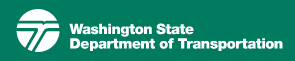 Thank you WSDOT!
2-23-2024
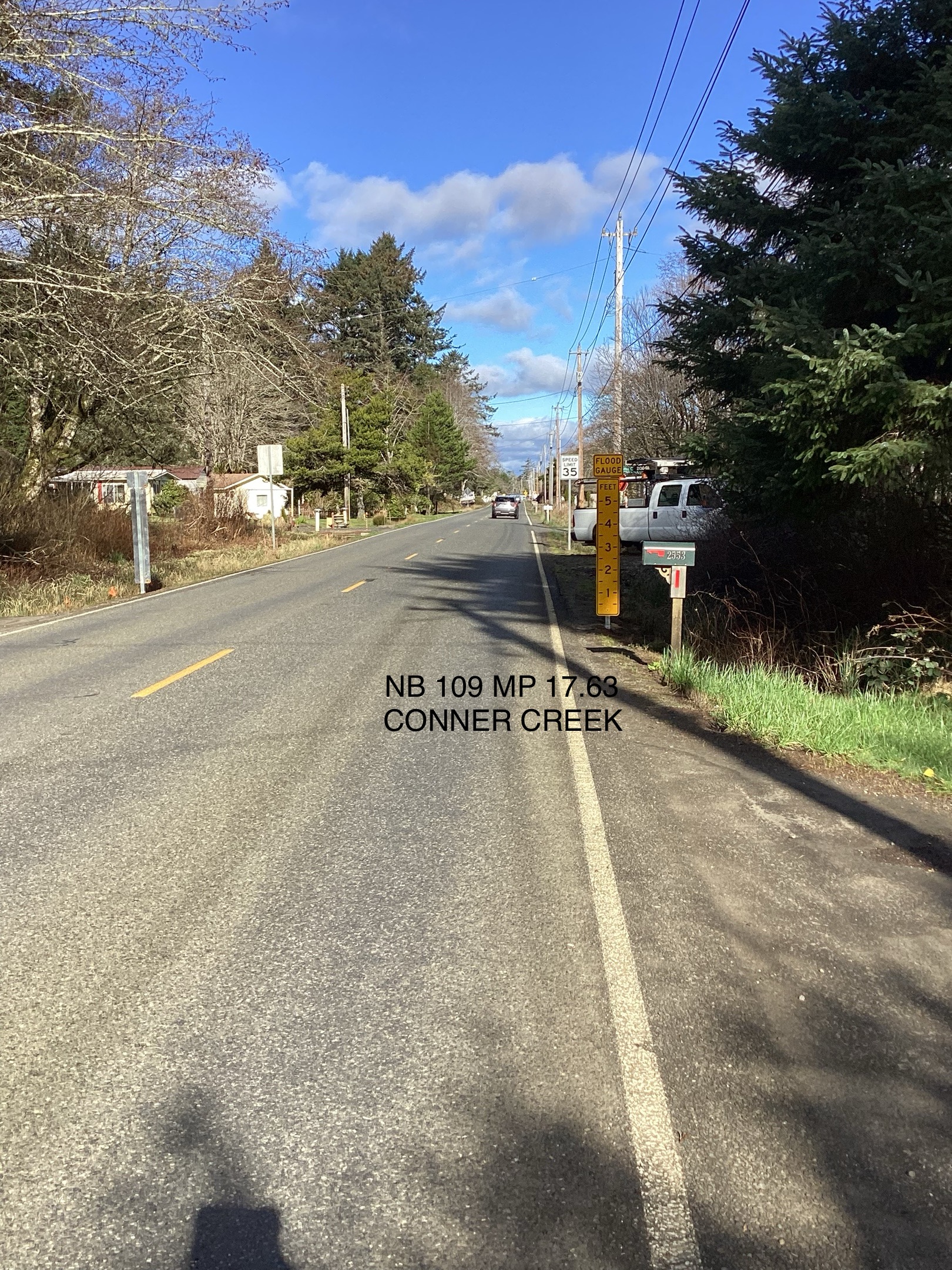 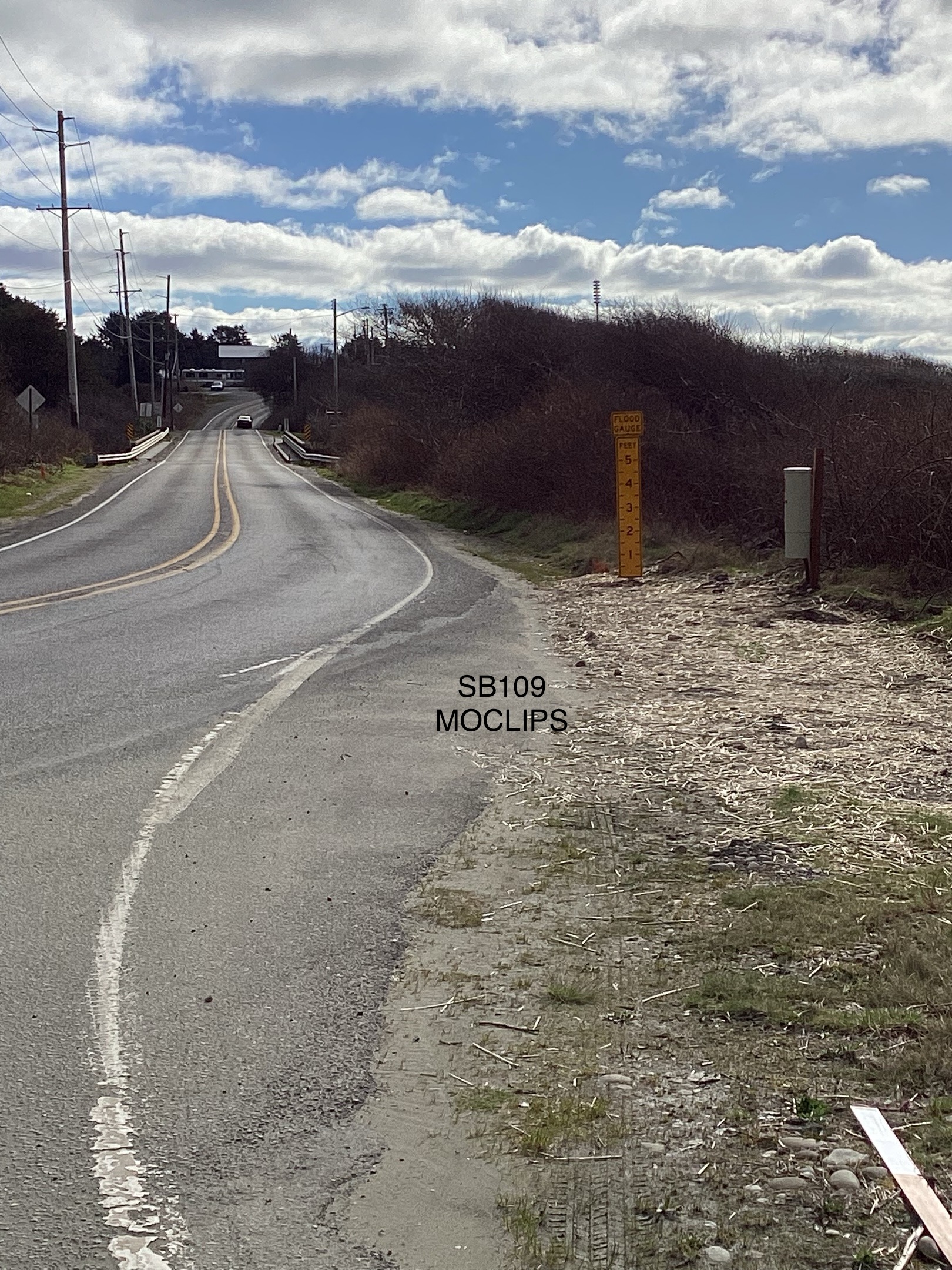 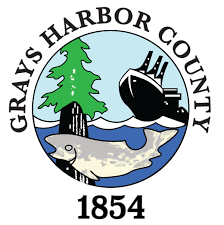 Connor Creek Community Meeting
4 of 11
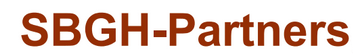 A2.  Drainage Through The Dunes
1-24-2024:

Walked old, high-flow drainage course south of OCORC with several community members.

Walked Dunes Estate mitigation site.

Observed drainage pipe between OCORC and mitigation site

Collected mitigation plans and documents.
Mitigation Plan, here.
Mitigation Design, here.
Monitoring Report, here.
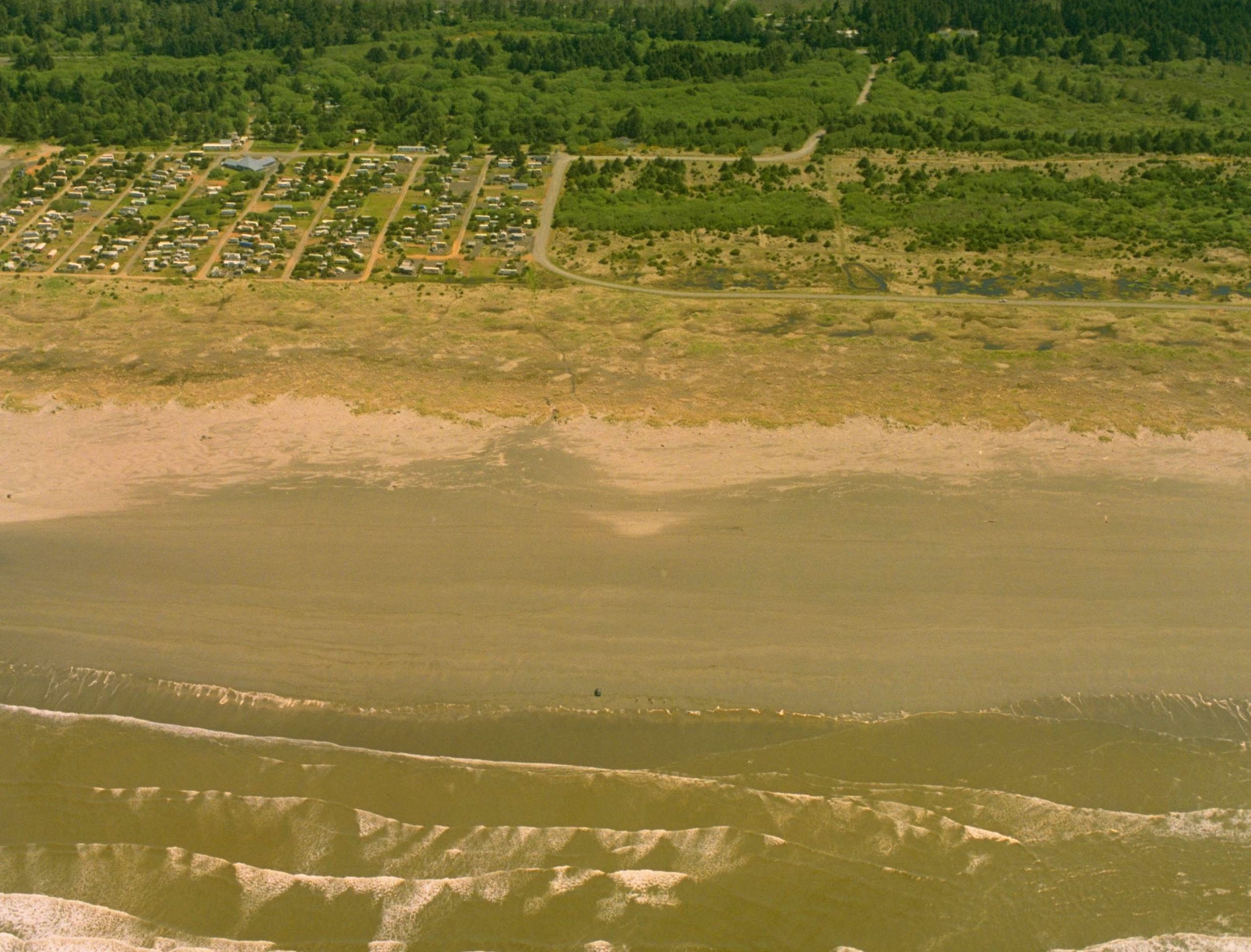 Ocean Shores Outdoor Recreation Club (OCORC) 5-10-1997
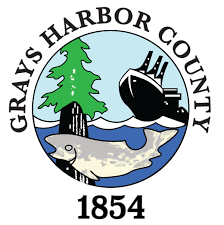 Connor Creek Community Meeting
5 of 11
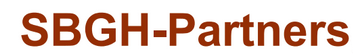 A3.  Connor Creek Implementation Group
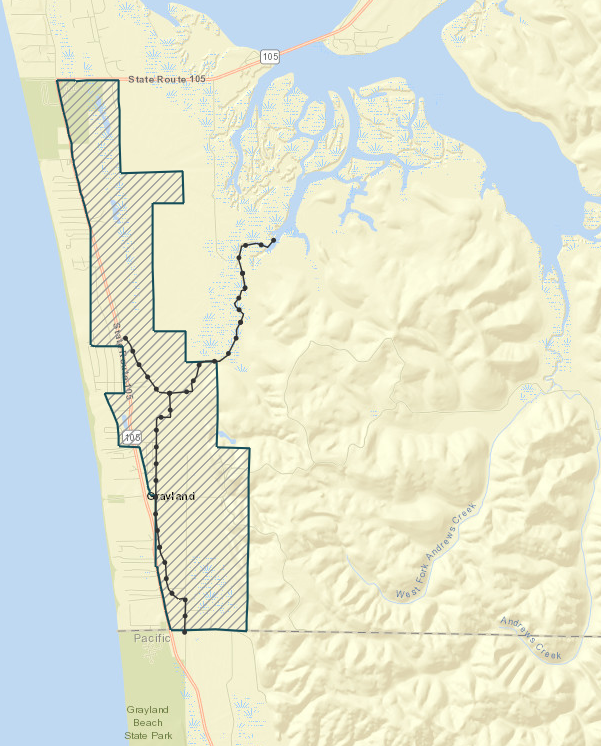 Meeting #1 -- 2/15/2024: Met at OSORC with Matthew Reichenberger (DD No. 1 Commissioner) to learn ins/outs, pros/cons of operating/maintaining DD No. 1.

Meeting #2 – 3/16/2024: Made site visit of DD No. 1 (Grayland) and walked maintained ditch out to tide gates at Elk river estuary.

Meeting #3 – 3/19/2024: Held virtual follow-up meeting with team.

Thank you, Stan & Vicki Hutton, Michelle Wiley,
Stan Sturgeon, Matthew Reichenberger!
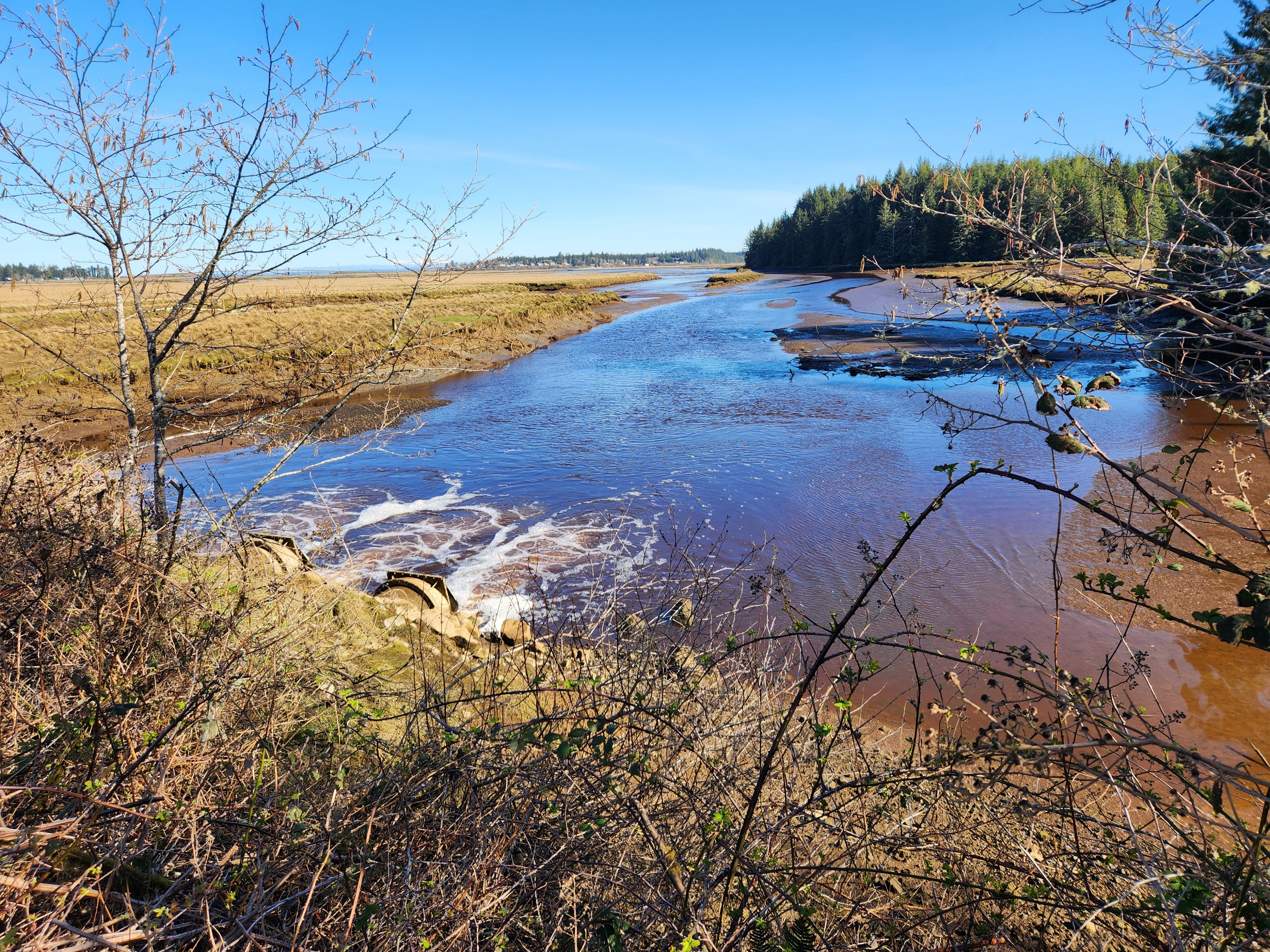 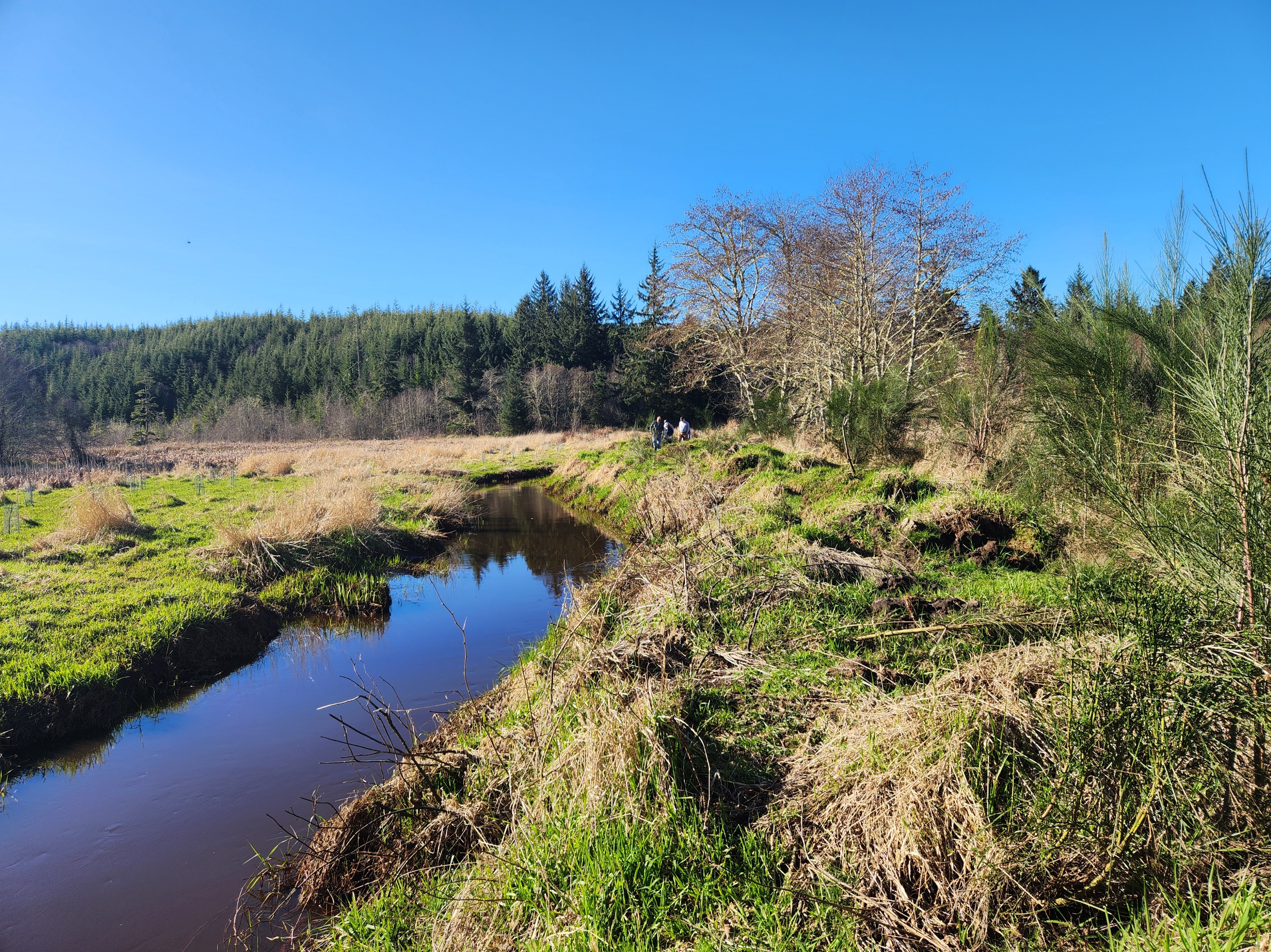 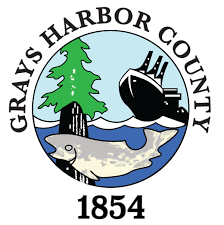 Connor Creek Community Meeting
6 of 11
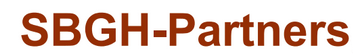 A4.  Public Parcels, Connor Creek Watershed
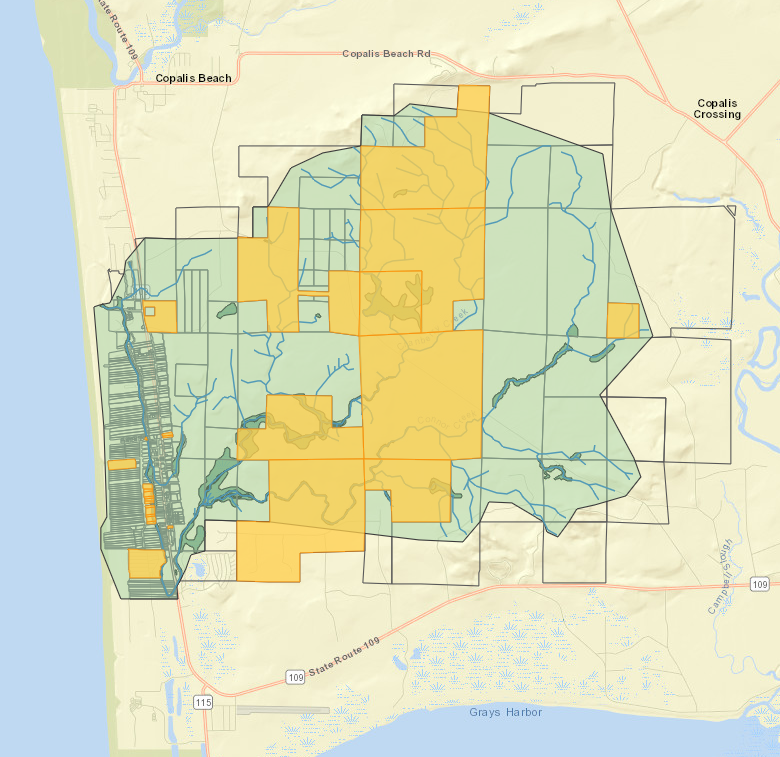 View interactive map here.
[Note: Add public ROW next.]
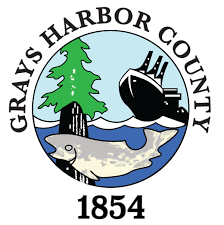 Connor Creek Community Meeting
7 of 11
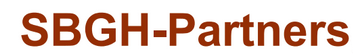 B. Perspective on Formation of a Drainage District
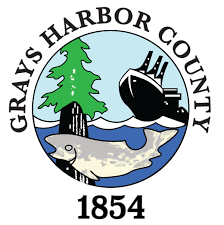 Connor Creek Community Meeting
8 of 11
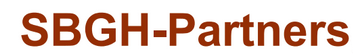 B. Perspective on Formation of a Drainage District
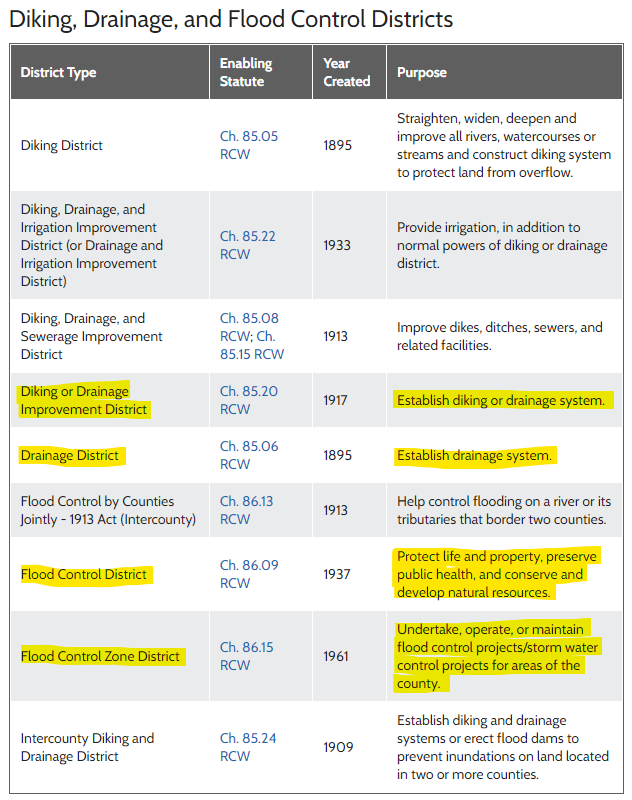 RCW 85.05

RCW 85.06

RCW 85.08

RCW 85.15

RCW 85.20

RCW 85.22

RCW 85.24

RCW 86.09

RCW 86.13

RCW 86.15
Which type drainage/flood district?
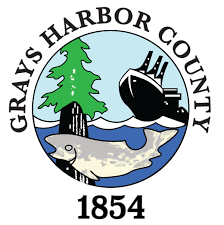 Source: MSRC here
Connor Creek Community Meeting
9 of 11
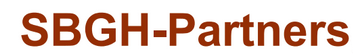 B. Perspective on Formation of a Drainage District
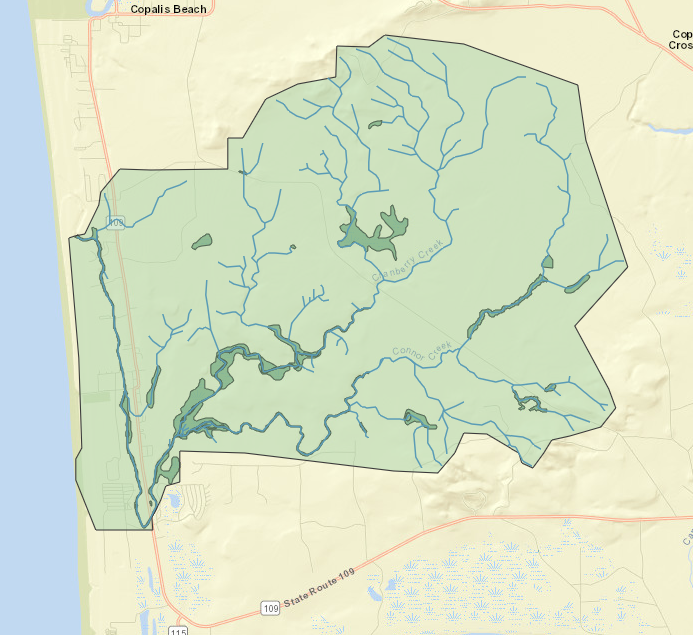 Possible Goals by Solution Area

Uplands: Slow, moderate, and/or reduce/redirect flow.

SR109 Corridor: Improve conveyance, evacuation (via public parcels, ROW).

Through the Dunes: Reinstate high-flow, overflow.
 
Mitigation Site: Enhance wetland water storage (hotter summers).

King Tides: Evacuate high-flows at historic overflow points.
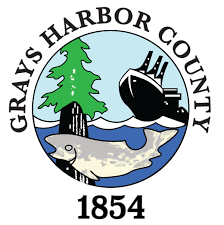 View interactive map here.
Connor Creek Community Meeting
10 of 11
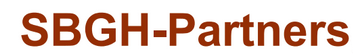 C.  Schedule and Next Steps
5/16/2024 (Community meeting): Recommend preferred district type and service area.

7/18/2024 (Community meeting): Present outreach and partnership building materials.

Aug-Dec 2024: Formation of district. 

Aug-Dec 2024: Outreach and partnership building.

Aug-Dec 2024: Formation and submittal of legislative and grant funding requests.

Jan-May 2025: Legislative session.

July-Dec 2025: Hire expertise; Develop flood/drainage plan; Secure permits/funding for Phase I projects.
Confirm public ROW.

Secure rain gages and stream gage.

Confirm status of 1997 Flood Control Zone District (reference here).

With Implementation Group, evaluate preferred drainage/flood district type and service area/boundary.

Refine schedule.

Identify funding opportunities (e.g., 3/20/2024 Public Works Board announcement, here).
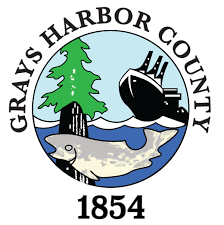 Connor Creek Community Meeting
11 of 11
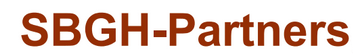